SONG VE SECONDARY SCHOOL
Hello every one !!!
WARM-UP
Chatting
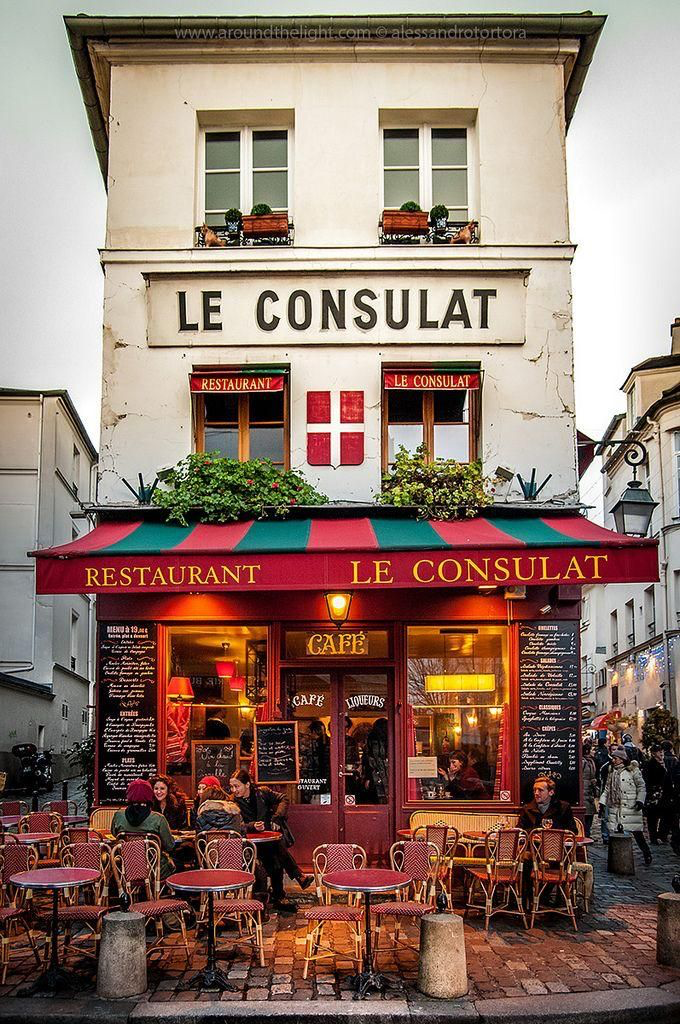 - Have you been to the restaurant?
- Who did you go with?
- What is your favorite food?
- Do you think the dishes and drinks at the restaurant are cheap or expensive?
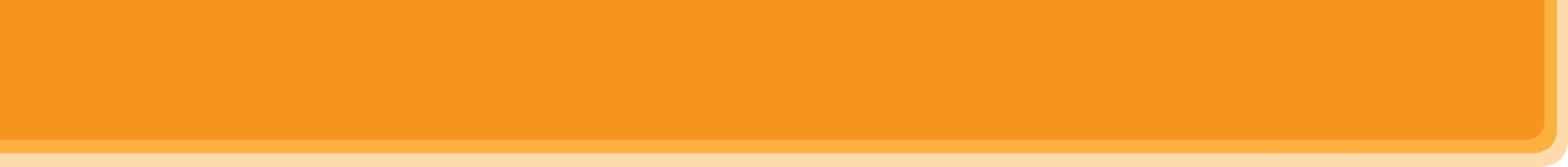 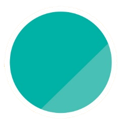 Unit
5
FOOD AND DRINK
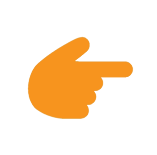 LESSON 4: COMMUNICATION
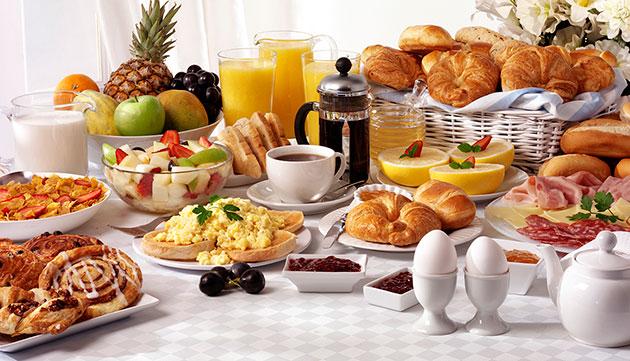 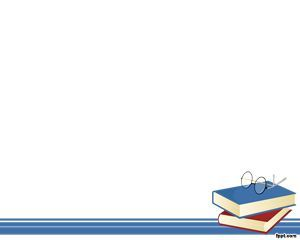 * VOCABULARY
- Eel (n):
con lươn
/iːl/
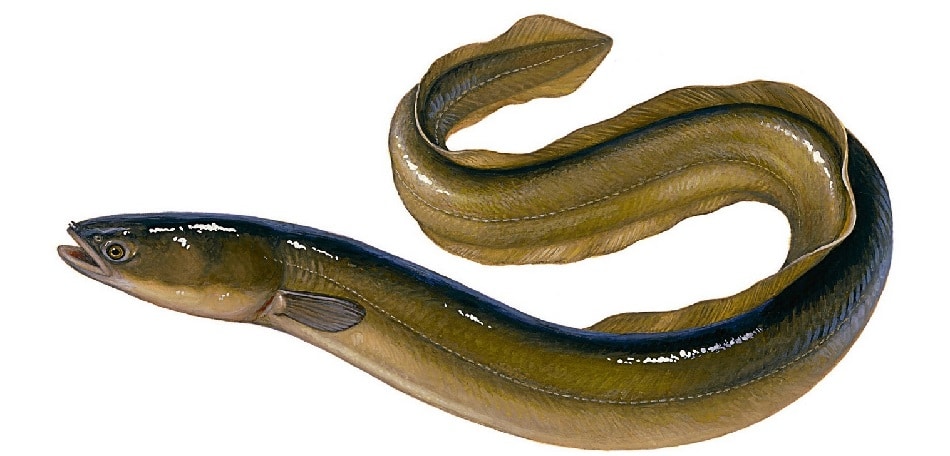 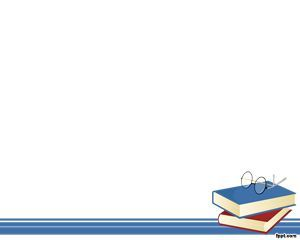 - Foreign (n):
ngoại quốc
/ˈfɒr.ən/
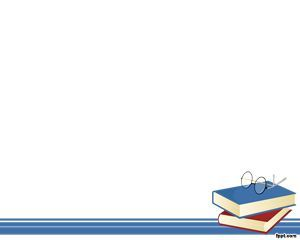 cuộc phỏng vấn
- interview (v):
/ˈɪn.tə.vjuː/
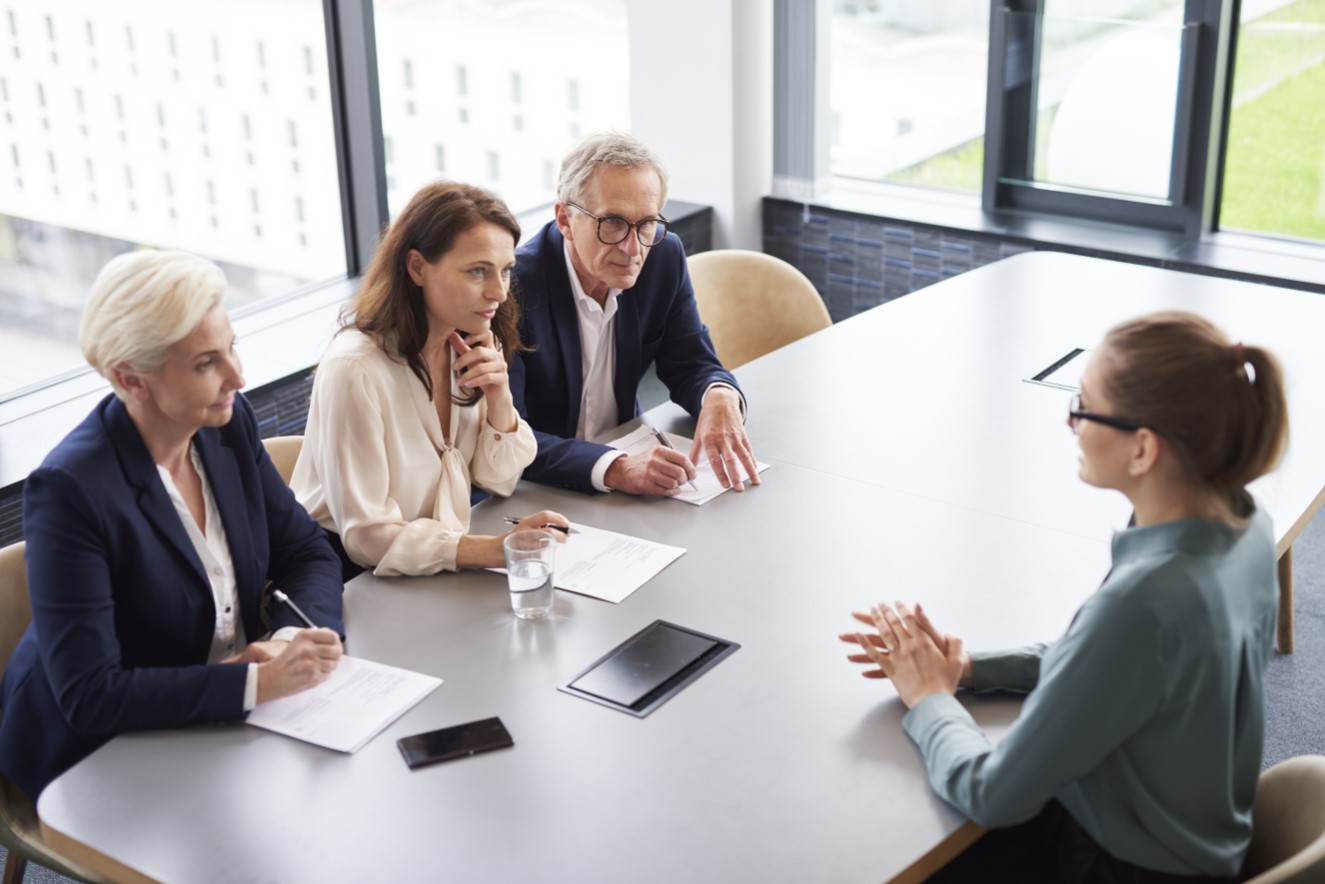 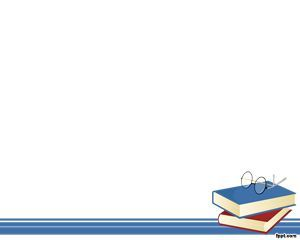 * VOCABULARY
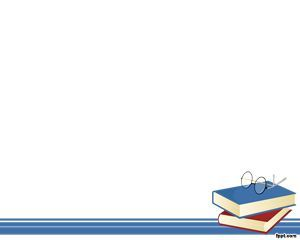 * Checking vocabulary.
What and Where
foreign
eel
try
interview
favourite
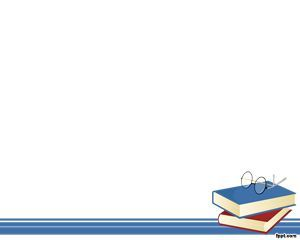 EVERYDAY ENGLISH
Listen and repeat the conversation. Pay attention to the questions and answers.
1
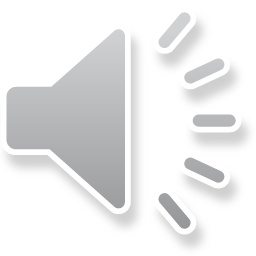 Mark: How much is a bottle of mineral water? 
Mi: It's 5,000 dong. 
Mark: And how much are two kilos of apples? 
Mi: They're 50,000 dong.
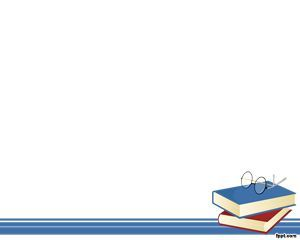 Work in pairs. Take turns to ask and answer about the prices of the food and drink on the menu.
1
2
Sample:
A: How much is a bowl of beef noodle soup? 
B: It’s 30,000 dong.
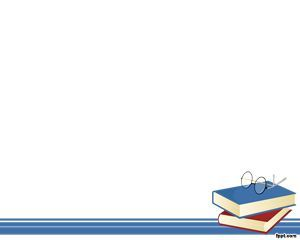 Work in pairs. Take turns to ask and answer about the prices of the food and drink on the menu.
1
2
A: How much is a toast?  
B: It's 20,000 dong.
A: How much is a bottle of mineral water?  
B: It's 5,000 dong.
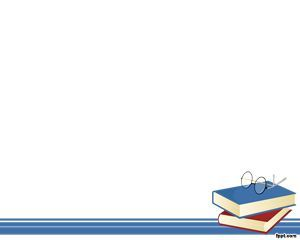 YOUR FAVOURITE FOOD AND DRINK
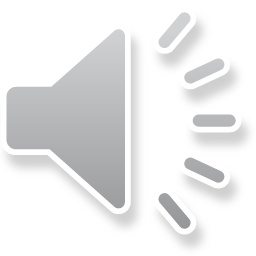 Listen to the conversation and answer the following questions.
2
3
1. What's Nam's favourite food? 

2. What's his favourite drink?
 
3. What foreign food does he like?
 
4. What food does he want to try?
 
5. What food can he cook?
Spring rolls.
Lemonade.
Apple pie and pancakes.
Hu tieu (in Ho Chi Minh City).
Omelettes, rice, and spring rolls.
* Audio script
Peter: Nam, can you help me with my school project? I need to interview some people about what they like to eat and drink.
Nam: Sure. What questions do you have?
Peter: What’s your favourite food, Nam?
Nam: It’s spring rolls.
Peter: What’s your favourite drink?
Nam: I like lemonade.
Peter: Interesting. What foreign food do you like?
Nam: Mmm, I like apple pie and pancakes.
Peter: How about new food? Is there anything that you’ve never had, but would like to try?
Nam: Certainly. I’d love to try hu tieu in Ho Chi Minh City.
Peter: I’d like to give it a try too. What can you cook?
Nam: Let me think... I cook omelettes, rice, and spring rolls.
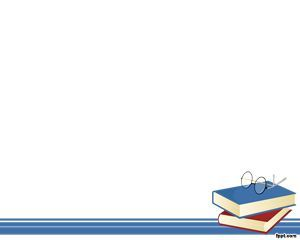 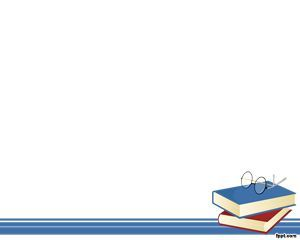 2
Work in groups. Interview two of you friends about their favourite food and drink. Write their answers in the table below.
2
Work in groups. Interview two of you friends about their favourite food and drink. Write their answers in the table below.
4
4
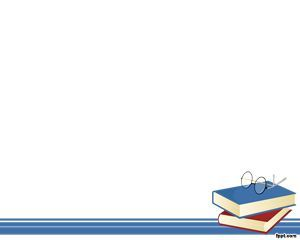 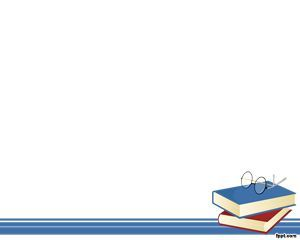 2
Work in groups. Interview two of you friends about their favourite food and drink. Write their answers in the table below.
2
Work in groups. Interview two of you friends about their favourite food and drink. Write their answers in the table below.
4
4
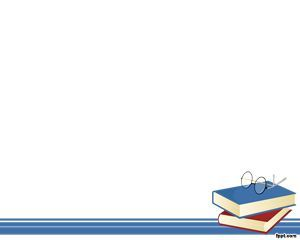 * Now report your results to the class.
I interviewed Huy and Huong about their favourite food and drink.
     Huy's favourite food is beef noodles soup. His favourite drink is fruit juice. He wants to try spaghetti. His favourite foreign food is Korea Kimbap. He can cook omelette and egg fried rice.
    Huong’s favourite food is………….
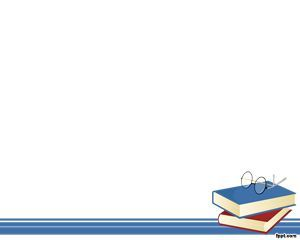 * CONSOLIDATION
1
WRAP-UP
In this lesson, we have learn to:
Use lexical items related to the favourite food and drink in everyday life
Understand and use ways to ask and answer about prices in English
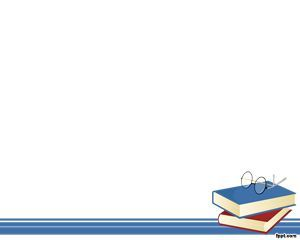 2
HOMEWORK
- Create a menu and include starters, main courses, side dishes, desserts and drinks. Don't forget the prices. 
- To prepare for the next lesson: Unit 5( Skills 1)
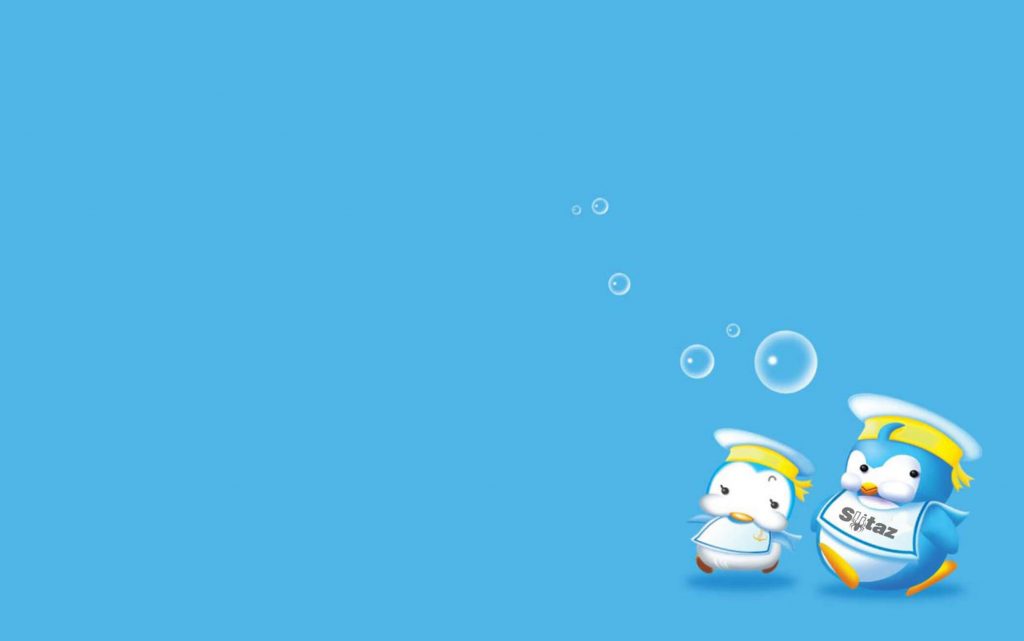 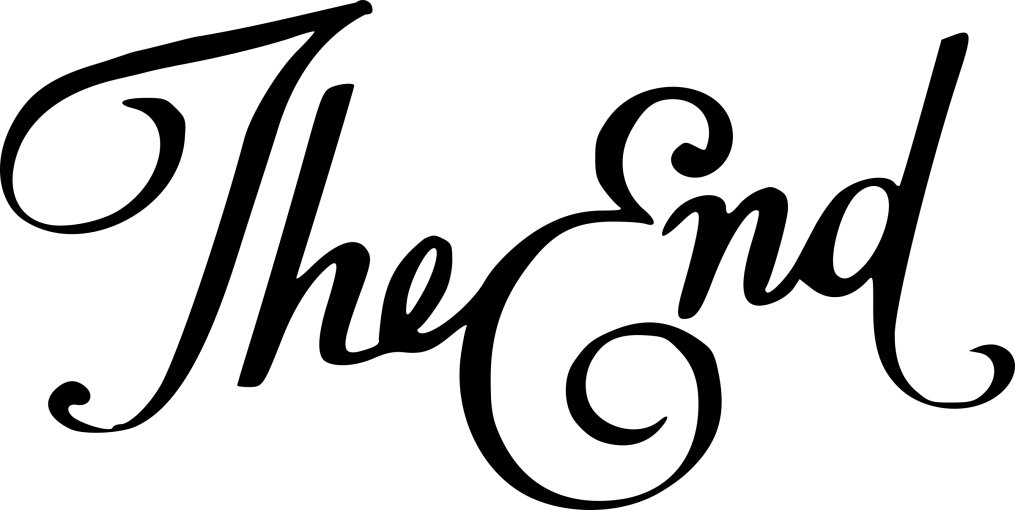 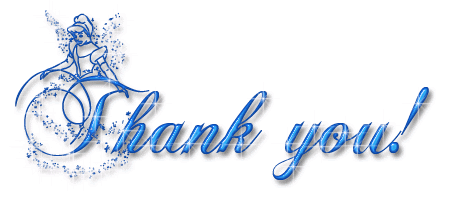